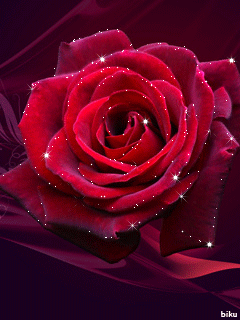 সকলকে পাংশা উপজেলা অনলাইন স্কুলে স্বাগতম
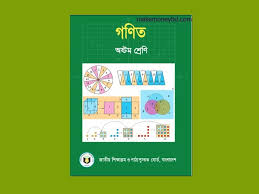 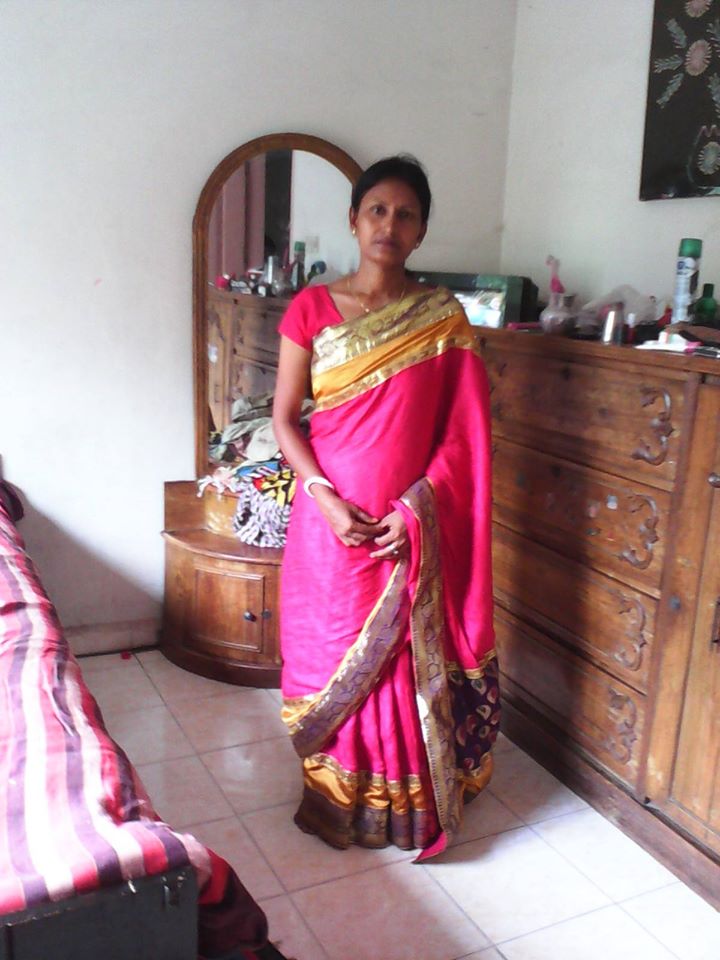 পরিচিতি
সংগীতা হালদার
(এ্‌ম,এস-সি, এম.এড ) 
সহকারী শিক্ষক(গণিত) 
কাজী আব্দুল মাজেদ একাডেমী, পাংশা, রাজবাড়ী।
মোবাইল : ০১৭১৬৭৯২৪৫৯
E-mail: sangitahalder77@gmail.com
শ্রেণীঃ ৮ম
বিষয়ঃ গণিত
অধ্যায়ঃ ১০ম 
বিষয়ঃ বৃত্তের উপপাদ্য 
সময়ঃ ৫০ মিনিট

তারিখঃ৩১.০৮.২০২০
8/31/2020
এটি কিসের ছবি ? মাঝ খানের অংশ টুকুর আকৃতি কেমন ?
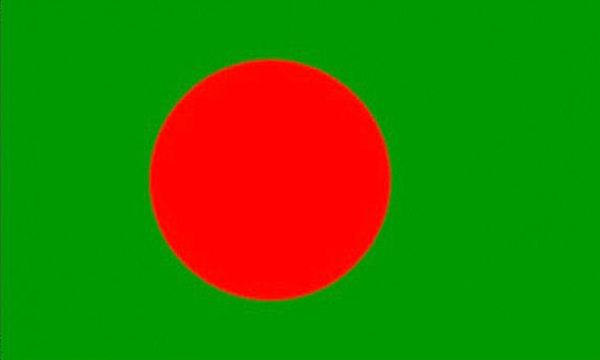 বৃত্তের আকৃতি
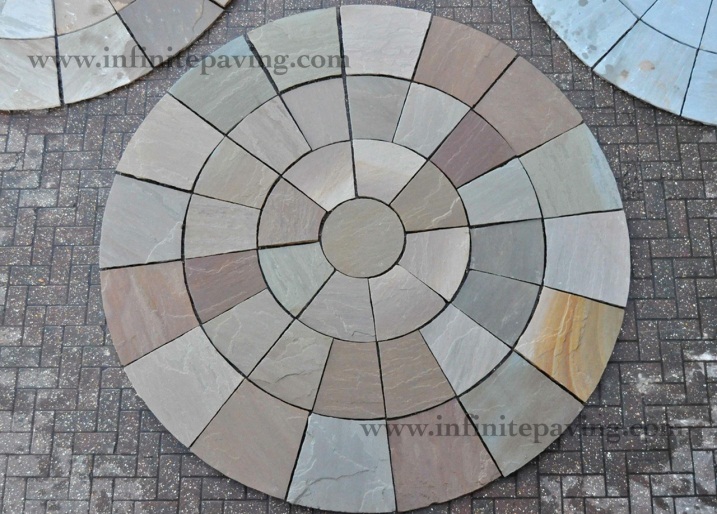 নিচের চিত্রটি লক্ষ্য কর
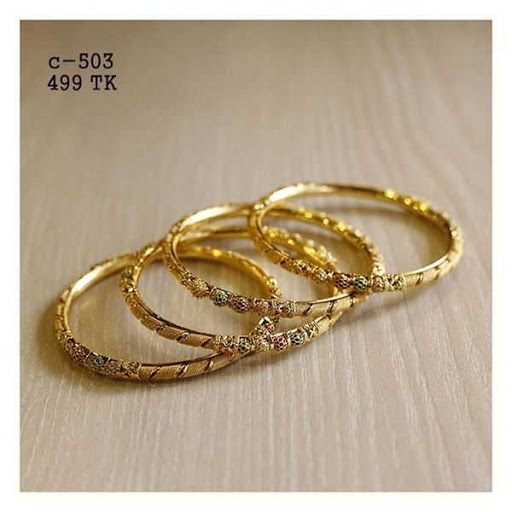 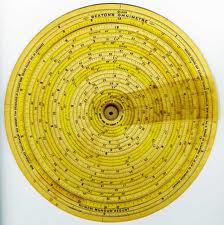 বৃত্ত
পাঠ শিরোনাম
১০ম অধ্যায়
বৃত্ত ও বৃত্তের উপপাদ্য
শিখনফল

এই পাঠ শেষে শিক্ষার্থীরা .........

১। বৃত্ত ও বৃত্তের জ্যা, ব্যাস, ব্যাসার্ধ, পরিধি সম্পর্কে ব্যাখ্যা করতে পারবে।
২। বৃত্তের কেন্দ্র ও ব্যাস ভিন্ন কোনো জ্যা এর মধ্যবিন্দুর সংযোজক রেখাংশ ঐ জ্যা এর উপর লম্ব- প্রমান করতে পারবে।
8/31/2020
ব্যাসার্ধ (radius)=r
ব্যাস =2r
কেন্দ্র
OBব্যাসার্ধ
AB ব্যাস
পরিধি
B
A
.
D
C
OA ব্যাসার্ধ
CD জ্যা
বৃত্ত : যদি কোন সমতলে অবস্থিত একটি বক্ররেখার যেকোনো বিন্দু, ঐ বক্ররেখা দ্বারা সীমাবদ্ধ ক্ষেত্রের মধ্যবর্তী একটি নির্দিষ্ট বিন্দু হতে সর্বদা সমদূরবর্তী হয় তবে ঐ বক্ররেখাটিকে বৃত্ত বলা হয়।
জ্যা : বৃত্তের যেকোনো দুইটি বিন্দুর সংযোজক রেখাংশকে জ্যা বলে।

ব্যাস : বৃত্তের কোন জ্যা যদি কেন্দ্র দিয়ে যায় তবে জ্যাটিকে বৃত্তের ব্যাস বলা হয়।

ব্যাসার্ধ : ব্যাসের অর্ধেক দৈঘ্যকে ব্যাসার্ধ বলে।

পরিধি : বৃত্তের সম্পূর্ণ দৈর্ঘ্যকে পরিধি বলে।
বৃত্তের কেন্দ্র ও ব্যাস ভিন্ন কোনো জ্যা এর মধ্যবিন্দুর সংযোজক রেখাংশ ঐ জ্যা এর উপর লম্ব- প্রমান করতে পারবে।
.
O
B
A
M
চলো বোর্ডে করি ।
মূল্যায়ন
১। বৃত্তের ব্যাসার্ধ কাকে বলে ? 
২। বৃত্তের জ্যা কাকে বলে ? 
৩। একটি বৃত্তের ব্যাস ১০ সেঃমিঃ
হলে এর ব্যাসার্ধ কত সেঃমিঃ হবে ?
বাড়ির কাজ
O কেন্দ্র বিশিষ্ট LMN বৃত্তের PQ ব্যাস ভিন্ন একটি জ্যা এবং R এই জ্যায়ের মধ্যবিন্দু । প্রমান কর যে , OR লম্ব PQ ।
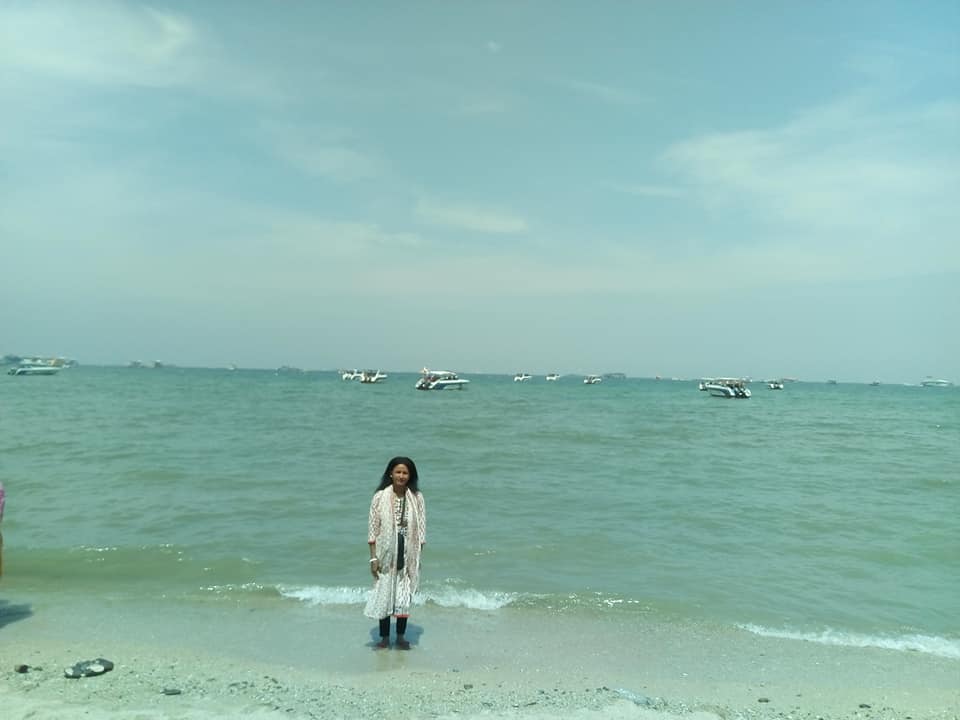 সবাইকে পাংশা উপজেলা অনলাইন স্কুল থেকে ধন্যবাদ
8/31/2020